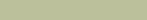 PMH PATIENT PERSPECTIVE SURVEY
GPSC Spring Summit 2017
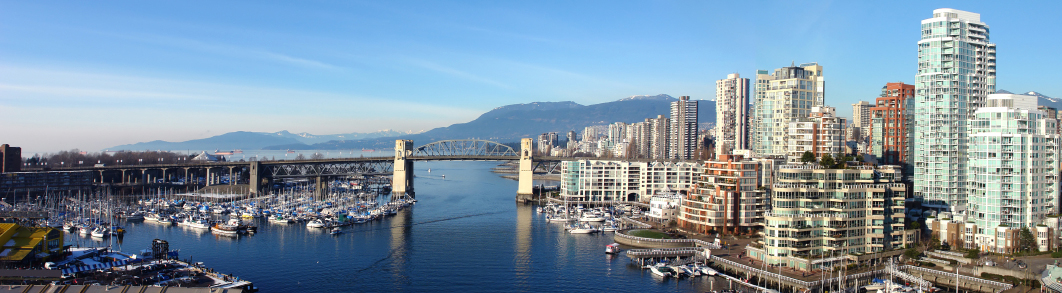 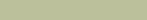 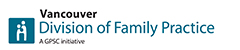 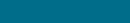 Disclosure of Commercial Support
This program has not received any financial or in-kind support from a commercial organization.
Disclosure of Conflict of Interest
The following speakers/facilitators have no conflicts, real or perceived, to disclose:

Speakers:
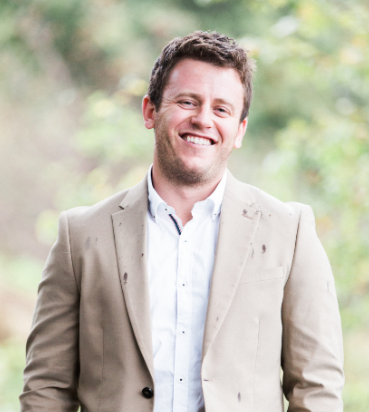 Eli Berenbeim 
Senior Business Analyst, GP Support Team
Vancouver Division of Family Practice
eberenbeim@divisionsbc.ca
RESPONDENT PROFILE
Gender
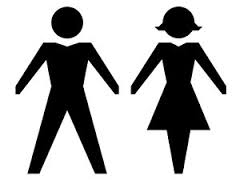 50%
50%
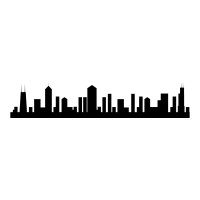 Area of Residence
25% Surrounding Metro
75% Vancouver
Attached to a GP
Respondents age 20-39 had the lowest incidence of attachment | 69% compared to 89% (combined other age groups)
n=1000
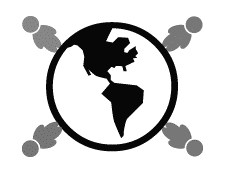 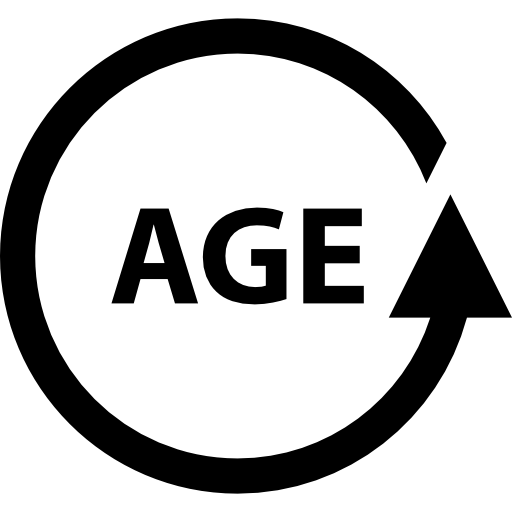 Age
Ethnicity
n=1000
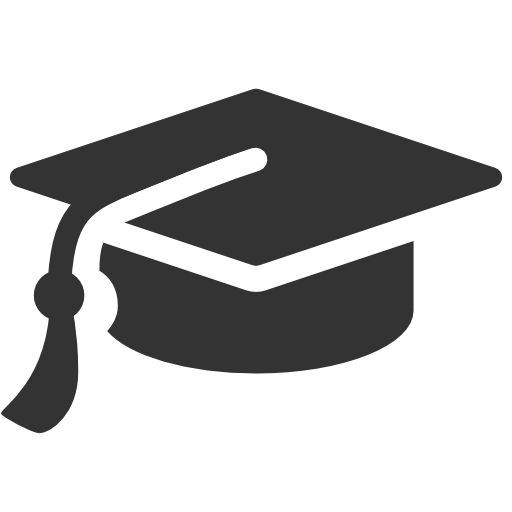 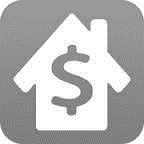 Highest level of education completed
Household annual income
n=1000
ACCESS TO SERVICES
How far in advance do you usually attempt to schedule non-urgent visits with a family doctor?
This can be with your regular family physician or a walk-in clinic
No surprisingly, “unattached” patients more frequently selected “same day/drop in” and “I only seek medical care for urgent issues” (64% combined | 34%, 30% respectively)
Respondents above the age of 60 are less likely to attempt “same day” or “drop in” appointments
n=1000
What time of the day would you most prefer to schedule visits with a family doctor?
These could be either urgent or non-urgent visits – select up to two options
Respondents age 20-39 are more likely to target “evening” appointments (17%), respondents below the age of 60 are more likely to target “early evening and/or evening” appointments
Majority (60%) of respondents would prefer appointments within the first four hours of the workday
n=1000
What do you generally do if you feel you need to see a physician and your family doctor’s office or most commonly used walk-in clinic is closed?
Please select all that apply
Male respondents and attached respondents more likely to go to ED compared to female and unattached sub-groupings respectively | (22% to 16% and 21% to 12%)
Female respondents are twice as likely to call the 8-1-1 nursing hotline compared to males (10% to 5%)
Data suggests a decrease in willingness to search for another walk-in option as age increases
n=1000
In the past two years have you visited an emergency department, for a non-emergency situation, instead of visiting your family doctor’s office or an available walk-in clinic?
Respondents generally believe that their ED utilization is reasonable
n=1000
Which of the following reasons most accurately categorize why you chose to visit the ED instead of your/a family doctor?
Only those who selected “yes” to previous question – select all that apply
n=182
EMR | INFORMATION TECHNOLOGY
Please rate your level of interest in a system which allows you to book appointments with your family doctor online?
Top-two box: 80%
Top two box score = 80%; indicates a vast majority of patients are interested in e-booking
Respondents age 70 and above are less interested than others.  However, a majority still expressed interest; 70% & 50% top-two box score age 70-79, 80+ respectively
n=1000
Please rate your level of interest reviewing/viewing your patient record online.
Top-two box: 79%
A majority of patients would like the option to be able to review/view their patient record online; this does not speak to whether or not patients would actually utilize this functionality
Unattached respondents, while the majority still expressing interest, are less likely to select “interested” than attached respondents (67% to 81%) and more likely to select “neutral” (22% to 11%)
n=1000
What element of your medical record are you most interested to review/view?
Please select up to two options | Only those who selected “interested” in last question
Interestingly little variation among sub-groups
n=790
How likely are you to complete a health survey sent by your/a physician in advance of your appointment?
The information gathered would be relevant to your upcoming appointment
Top-two box: 81%
Across age groups, at minimum 74% of respondents selected either “somewhat likely” or “very likely”
No baseline established for acceptable length of survey; will answers change when comparing a five minute survey to a fifteen minute survey, to a thirty minute survey etc.
n=1000
A MOST RESPONSIBLE PROVIDER | COMPREHENSIVE CARE
How important is being registered with a personal family physician to you?
Only asked of “attached” patients
All respondents age 60 and above selected either “very important” or “important”
Not surprisingly, data trends to suggest that importance to being “attached” increases with age
n=814
Please identify whether the importance you place on being registered with a personal family physician is driven by the relationship that you have with your specific physician or the advantages you see associated with being “attached”, irrespective of the physician?
Only asked if selected “very important” or “important” in previous question
All importance related to advantages of being registered
All importance attributed to specific physician
Equal parts of each
Orange| represents responses for sub group age 60 and up
Light blue | represents responses for sub group age 20 to 59
n=746
When I visit my family doctor’s office, I know that I’m receiving high quality care.
Indicate how much you agree with above statement | only “attached” respondents
Top-two box: 82%
Agreement with statement increased with age; 76% (age 20-39), 79% (age 40-59), 87% (age 60-69), 97% (age 70-79), & 95% (age 80+)
Asian respondents less likely to agree with statement; 69% vs 89%
n=814
When I visit the walk-in clinic, I know that I’m receiving high quality medical care
Indicate how much you agree with above statement | all respondents
Top-two box: 42%
Top-two box score of 42% compared to 82% (full-service clinics)
Attached respondents are more likely to “agree” with statement compared to unattached, 45% to 31%.
n=1000
Is there a minimum amount of time that you expect to spend with the doctor during an appointment?
Results present a challenging split in preference | interestingly, this is not explained by differences in preference among sub-groups
Nearly 1 in 2 respondents expect at minimum 11 minute (or longer) appointments
n=1000
COORDINATED | TEAM-BASED CARE
Which allied healthcare provider(s) do you trust to participate in your medical care in addition to your/a family doctor?
n=1000
Which allied healthcare provider(s) do you trust to participate in your medical care instead of your/a family doctor?
At least 2/3 participants indicate a willingness to see an Rn, Pharmacist, Physio therapist or NP instead of their GP at least some of the time.  This is promising in considering a patients’ attitude toward shared care across a multi-disciplinary care team (that includes these individuals)
n=1000
Please rate your willingness to receive medical care from another family doctor, other than your regular physician.
Only for “attached” participants
Female respondents were more unwilling (combined somewhat & very) compared to male respondents | 14% to 7% respectively
Top-two box (willing) = 71% | Illustrating that a strong majority of patients will participate in a shared care model
n=814
Does your answer (to previous question) change if some travel is required to see the alternate physician?
Assume less than 5KM distance from regular doctor’s office | only those who selected ‘willing’
At minimum, 76% of 71% of respondents (54%) are willing to receive medical care from another family doctor other than their regular physician even if 5KM or less of travel is required
The 23% who selected “less willing” are not necessarily unwilling – the takeaway is that travel will influence the patients willingness to participate
n=577
If you’ve received care from more than one healthcare provider and the advice between two or more of the providers differs, how do you decide whose advice to follow?
Older respondents more willing to listen to individual whom they’ve known the longest; implies a greater importance on relationship building with this cohort
Younger respondents more willing to research the topic on their own; may be a bi-product of comfort navigating available resources
n=1000
Imagine that the physician whom you most often visit were to participate in a collaborative network with other physicians as well as allied healthcare providers.  To what degree do you believe this would affect the quality of your medical care?
Select all that apply
Top-two box (improve) = 54% | Female respondents less likely to expect ‘improvement’ compared to male respondents, 51% to 59% respectively
The idea of a collaborative, multidisciplinary networks, may not resonate as a positive with nearly 1 in 2 patients.  However, there is a relatively low incidence (11%) of a perceived decline in medical care.   With this, patient facing communication/education may be effective in improving perceptions
n=1000
What are the best methods for a doctor to educate you about the self-management of your health?
Select up to two choices
Desire for face-to-face communication with physician higher among “attached” respondents | 75% to 64%, “attached” to “un-attached”
n=1000
THANK YOU | QUESTIONS
APPENDIX
Type of Practice Most Frequently Visited
Chinese respondents selected “Full-Service” to a greater extent than other ethnic groups (70%)
Respondents age 20-39 were more likely to select “Walk-In” (20%) compared to other age groupings
n=1000
What day(s) of the week would you most prefer to schedule visits with a family doctor?
This could be with your full-service family physician or a walk-in clinic – select up to two options
No clear preference
n=1000
Please rate your level of interest in receiving care from your/a physician virtually (e.g. telephone, text, video, etc.) instead of physically going to his/her office?
KEY:
4 = Very interested
3 = Somewhat interested
2 = Neutral
1 = Not very interested
0 = Not at all interested
After averaging respondent preferences the data indicates a fairly neutral viewpoint towards receiving virtual care.  However, “neutral” was selected between 20%-23% of the time, indicating a fairly evenly distributed preference between no interest and high interest
n=1000
If your/a physician were to send you a survey in advance of your appointment, how would you most like to receive and complete the survey?
Only those who selected “very likely”, “somewhat likely”, or “neutral” in response to last question
Fortunately, preferences align with most practical method
n=951
What are the primary reasons that you feel that you do not receive high quality medical care when you visit your/a family doctor?
Only those who selected “neutral”, “mostly disagree” or “completely disagree” in previous question | select up to two choices
Nearly 70% of dissatisfaction has to do with time
n=146
What are the primary reasons that you feel that you do not receive high quality medical care when you visit a walk-in clinic?
Only those who selected “neutral”, “mostly disagree” or “completely disagree” in previous question | select up to two choices
Similar compared to full-service results | “no connection, different doctor” much more prevalent
n=578
Is there a maximum number of healthcare professionals that you’re comfortable interacting with at your/a family doctors clinic?
Noting that all of these individuals would have access to your personal patient record.
Once again, results indicate a challenging split in preference | Once again, this cannot be explained away by differences in sub-groupings
White/Caucasian patients are more likely to have “no preference” compared to the other ethnics groupings
n=1000
Change in perception from “…in addition to…” to “…instead of…”
Not surprisingly, the perception of losing some access to their family doctor reduced participants willingness to include allied health practitioners in their care
n=1000
Would you be willing to pay an annual clinic fee if it meant that you could access the services of any of the following allied healthcare providers within the same office as your/a family doctor?
Generally, participants expressed a low willingness to pay out of pocket for the inclusion of allied health providers in the same office as their/a family doctor.  Given the latter, the incorporation of these providers, from a financial perspective, will rely on clinic owners increasing FFS billings and/or subsidization through government funding mechanisms
n=1000
Why do you believe that your physician’s involvement in a collaborative network with other physicians as well as allied healthcare professionals will lead to a decline in the quality of your medical care
Only those who selected ‘decline’ in previous question | select all that apply
n=104
Why do you believe that your physician’s involvement in a collaborative network with other physicians as well as allied healthcare professionals will lead to an improvement in the quality of your medical care
Only those who selected ‘improve’ in previous question | select all that apply
Female respondents more likely to select “…increase availability of services…” compared to male respondents | 66% to 55% respectively
n=548
Do you seek medical care outside of the city/area in which you reside?
Nearly 1 in 10 respondents living outside of Vancouver selected “all of the time” compared to 3% living within Vancouver
‘Unattached’ respondents more likely to select “never” compared to ‘attached’ respondents | 55% compared to 45% respectively
Results by age category suggest (trend) an increase in likelihood to seek medical care outside of residing area as age group decreases | differences not significant but trend directionally
n=1000
What is the most common reason for seeking care outside of the city/area in which you reside?
Only those who selected “all…”, “most…” or “some of the time” to previous question
Patients value the relationship and/or being registered with a physician enough to maintain that connection even after they’ve moved away
n=192
THANK YOU.
48